MATHEMATICS                     LENGTH OF AN ARCDEFINATION
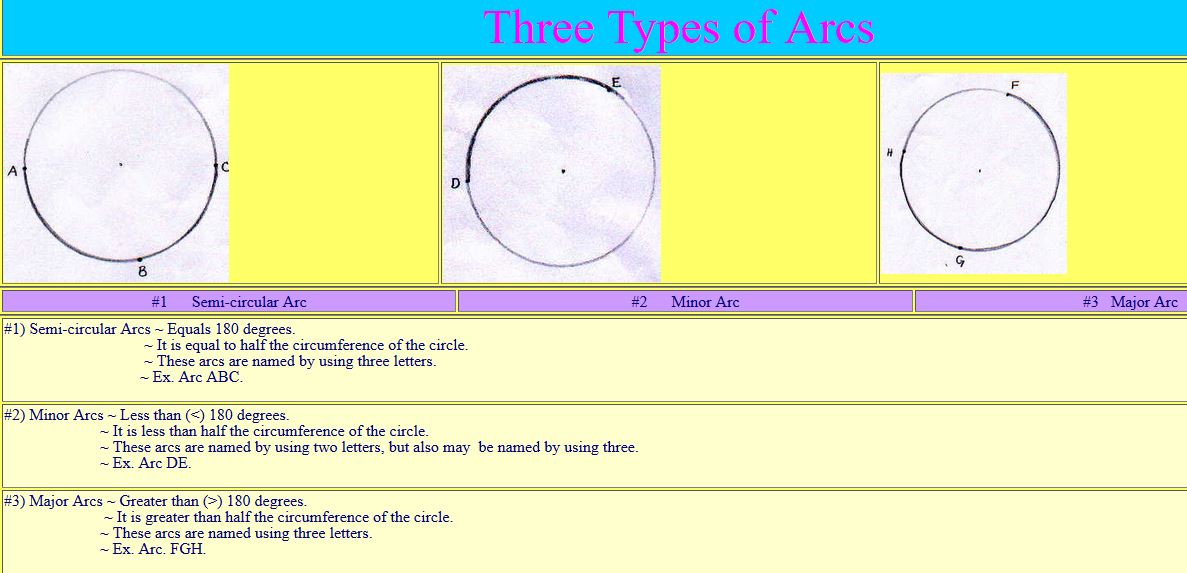 IMAGES OF LENGTH OF AN ARC
FORMULAE OF CALCULATING LENGTH OF AN ARC
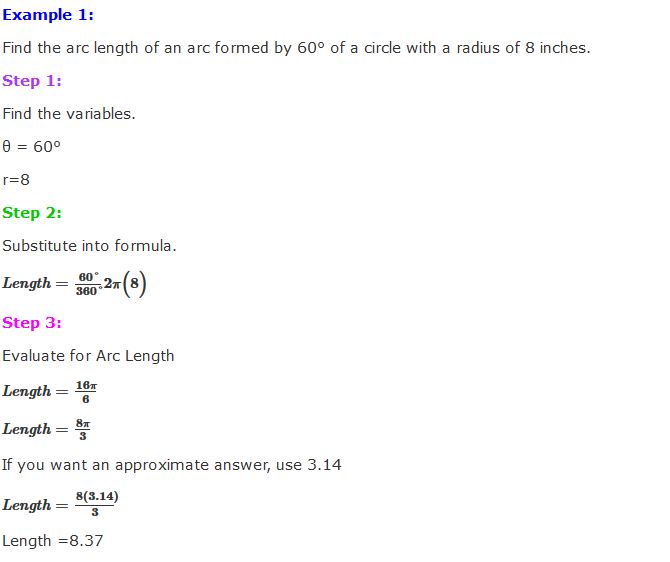 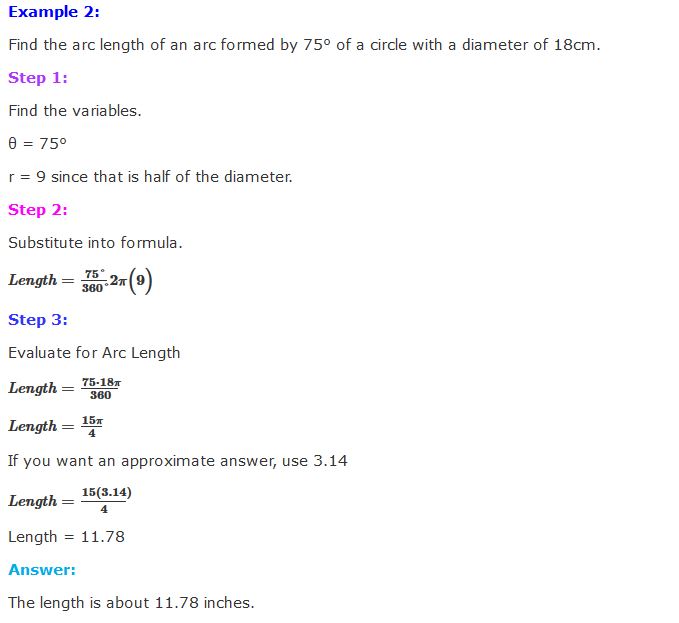